THE SETLIST
THE SETLIST
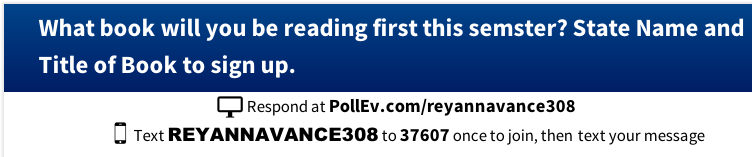 The Setlist challenge
Some say the music industry today shapes the world around us whether we want it to or not. It is evident in the coffee shops we visit, the malls we shop in, and the Spotify tracks we scour. As design thinkers and learners, we want to make sure that we are relevant in creating music that generates revenue and pushes the limits of the industry, yet also builds positive culture around us and designs the world we want to live in. Not only is your challenge to research and discover progressive music in the industry, but also to be a part of writing lyrics that can make a difference just the same.
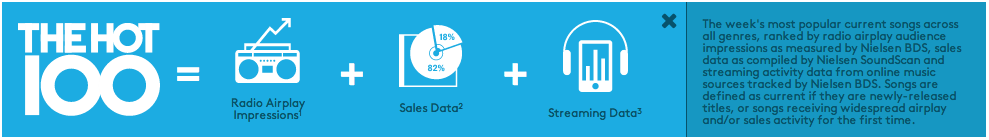 Driving question
How can we design lyrics that have a positive message in the music industry?

How can we positively affect the music industry, even though we aren’t super famous pop stars?
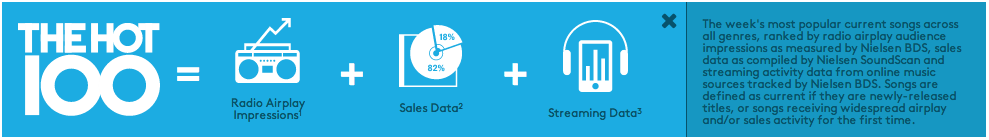 Essential Skills
Thesis
Evidence

Literary Analysis: 
Figurative Language
Tone
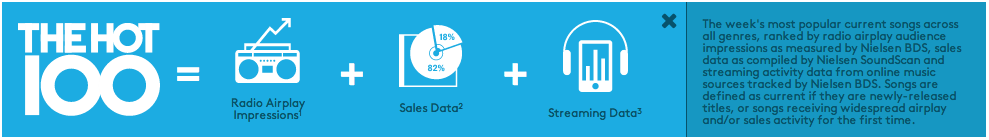 Individual Deliverables
Artist’s Journal: song lyrics, annotations & edits, feedback, drawings, poetic word lists, etc.
Socratic Seminar preparation and contribution 
Song Lyrics: written, edited, annotated, recorded and published
Explication of Song Lyrics
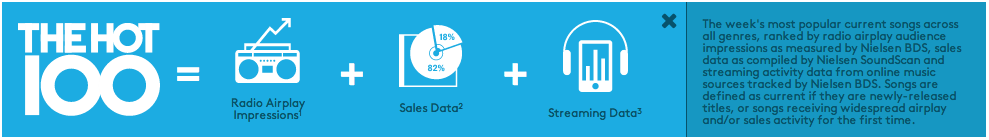 Group deliverables
Record Label Research
Letter & Picture to Record Label
Group Collaboration Evaluations
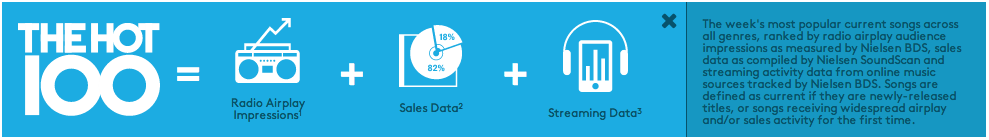 THE SETLISTAn exploration of the music industry.
Individual Lyrics Rubric
The challenge
Some say the music industry today shapes the world around us whether we want it to or not. It is evident in the coffee shops we visit, the malls we shop in, and the Spotify tracks we scour. As design thinkers and learners, we want to make sure that we are relevant in creating music that generates revenue and pushes the limits of the industry, yet also builds positive culture around us and designs the world we want to live in. Not only is your challenge to research and discover progressive music in the industry, but also to be a part of writing lyrics that can make a difference just the same. 

The driving question
How can we design lyrics that have a positive message in the music industry?
Group Letter to Label Rubric
The deliverables
Individual:
Artist’s Journal: song lyrics, annotations & edits, feedback, drawings, poetic word lists, etc.
Socratic Seminar preparation and contribution 
Song Lyrics: written, edited, annotated, recorded and published
Explication of Song Lyrics

Group:
Record Label Research
Letter & Picture to Record Label
Group Collaboration Evaluations
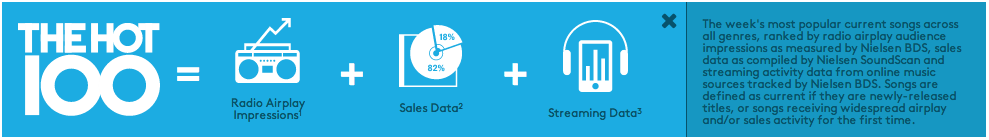 Freedom of speech Article
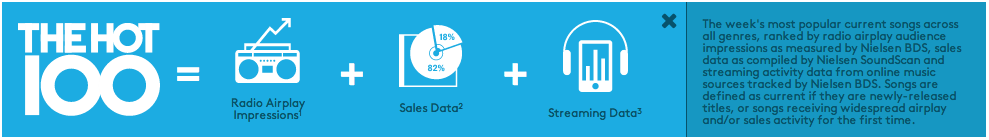 INDEPENDENTLY: Read article and create a PAPA square, analyzing the
Purpose of the article
Argument of the article
Persona of the author
Audience
Center Box: 3 quotes that support your position
Freedom of speech Article
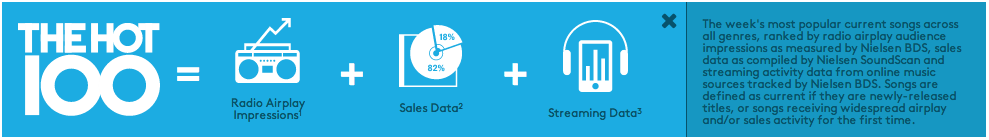 Counterargument: 
Identify and analyze the opposing argument/evidence
Find the fault in their logic
Challenge with your own evidence
Practice: The sky is blue.
Freedom of speech Article
Counterargument: 
Identify and analyze the opposing argument/evidence
Find the fault in their logic
Challenge with your own evidence



Practice: Walking under ladders is bad luck.
Freedom of speech Article
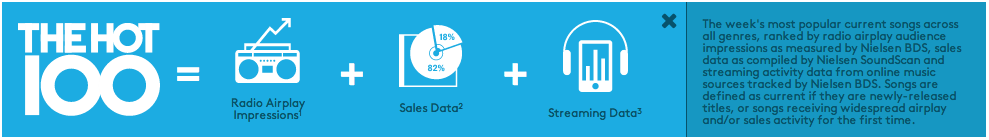 COLLABORATIVELY:
Discuss the one argument from the opponent [in the article]. 
Challenge and present your counterargument with evidence. 
Prepare your 1) counterargument and 2) evidence from the article.
Billboard TOP 40’s
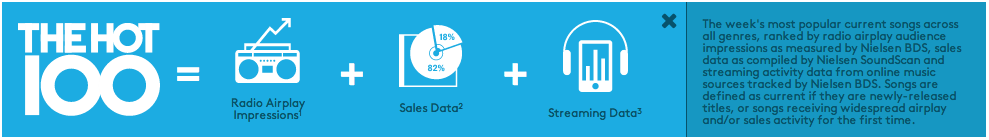 Looking at the music in this ranking, discuss and identify characteristics that make music positive and/or negative.
Collaboratively, separate the TOP 40 into “Positive Content” and “Negative Content.”
Using math, create a comparative statistic and a recommendation for what we should do with the negative music, since we live in “Freedom of Speech.”
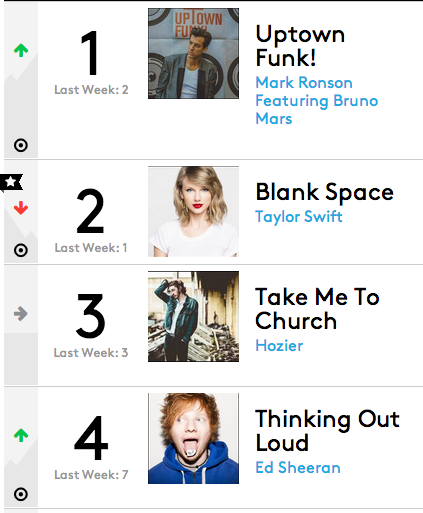 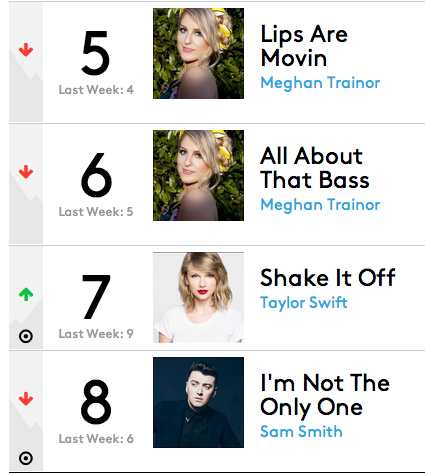 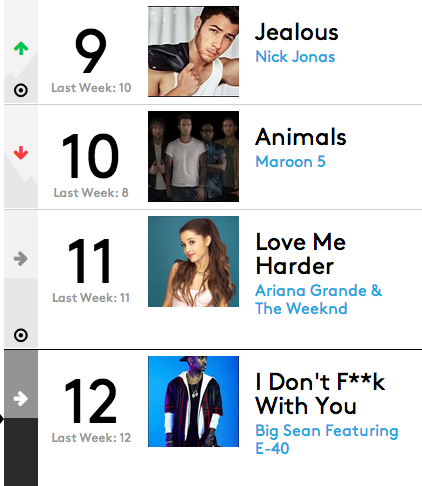 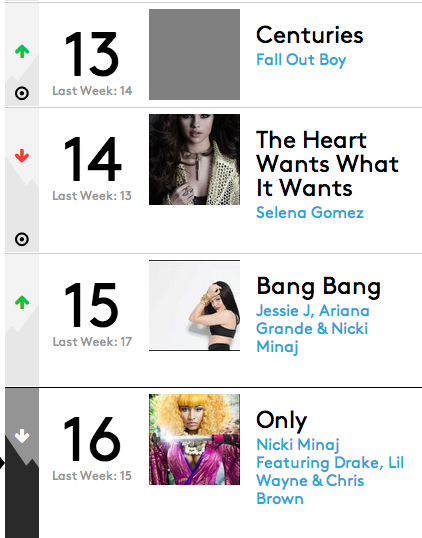 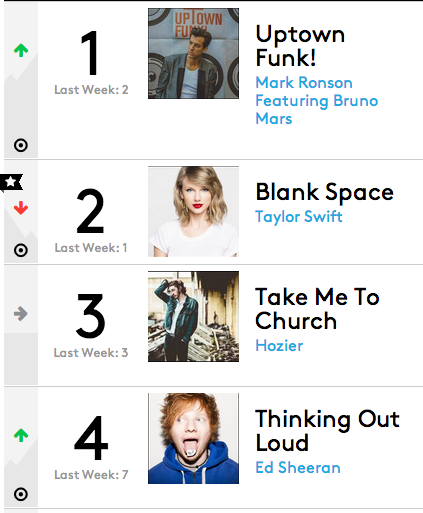 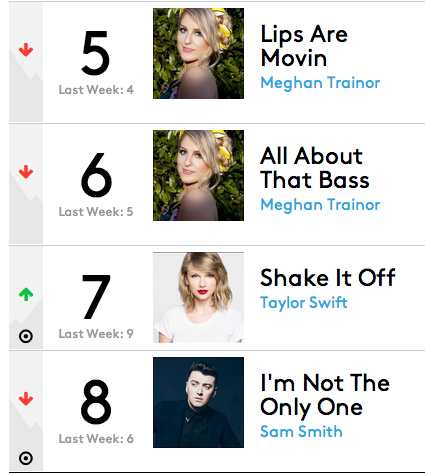 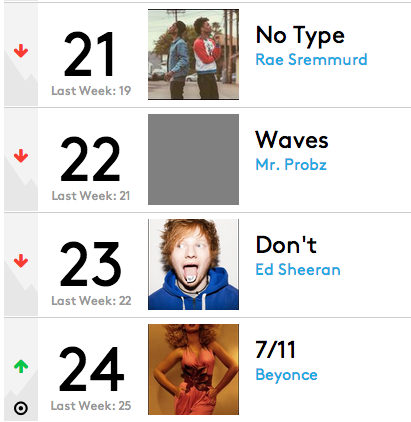 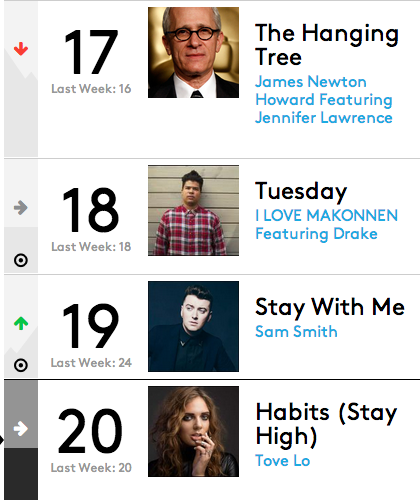 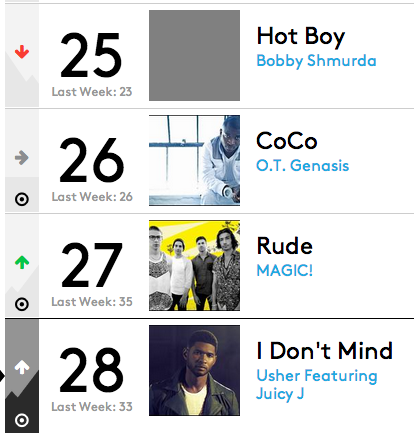 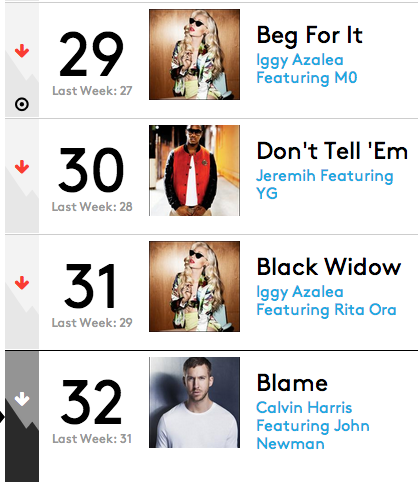 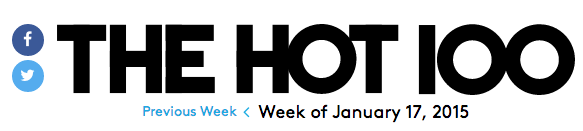 TOP 40’s Analysis
Looking at the music in this ranking, discuss and identify characteristics that make music positive and negative.
Collaboratively, separate the TOP 40 into “Positive Content” and “Negative Content,” creating a visual poster to present to the class. 
Using math, create a comparative statistic and recommendation for what we should do with the negative music, since we live in “Freedom of Speech.”
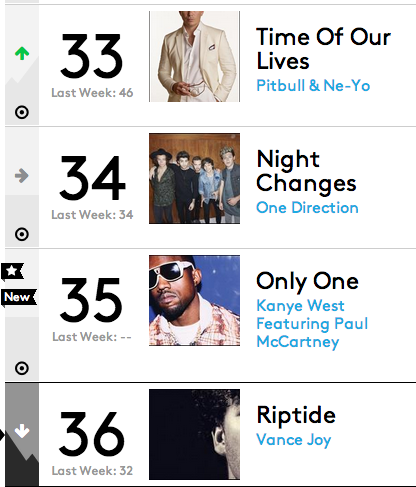 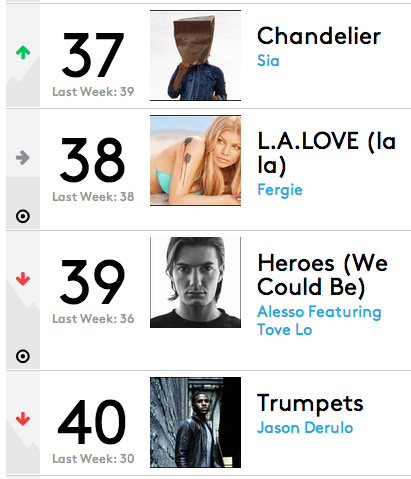 Credits
Recorder
Reporter
Researcher
Mathematician
TOP 40’s Analysis
Positive Content
Negative Content
Has lyrics that are happy, about resilience, encouraging positive actions, or social change. 

Song Title
Song Title
Song Title
Has lyrics that objectify women or minorities, value money over relationships, or suggests sex out of commitment, drugs use, or murder. 

Song Title
Song Title
Song Title
82% of all the songs on the Top 40’s have negative content. We recommend that these songs should not be played at school dances.
Tone
Tone is the author’s attitude to a topic. 
The author’s tone is expressed through the words or details he or she selects. 

Text Books use an objective tone
Objective: matter-of-fact, neutral
Poems use a subjective tone
Subjective: personal, based on emotion, biased
Tone:… what changed?
Mother			     Teacher



Sister                                    Best Friend
Tone
DIDLS
Diction: author’s word choice
Imagery: pictures and figurative langauge created (comparisons)
Details: information given vs. omitted

Language
Syntax
Tony’s Place is crammed into a tiny building next to the Fine Arts Theater. The owners offer a menu of Italian food. They’ve got the checkered table clothes, dim lights, and crusty bread. They also know how to make a hearty red sauce. Too bad they use it to drown delicate fish. They also seem to lace everything with truckloads of garlic. The service needs some work, too. Our waiter didn’t know what the specials were. Nor did he think to refill our water glasses before we asked. With a combination of fake-friendly chatter and outright nagging, he made us order, finish up, and clear out. He seemed to see us only as automatic tip machines. The food and low prices bring the customers in the door. The service should not push them out.
Mini Quiz
1. The tone of the passage is
a. sad. 			c. plain and factual.
b. boastful.		d. critical, or finds fault.

2. The writer says, “He seemed to see us only as automatic tip machines.” The tone of this sentence is _____________ because…
Poetic devices
FORM and purpose
COGNITIVE
AUDITORY
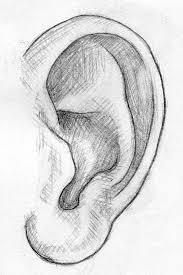 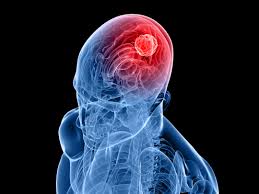 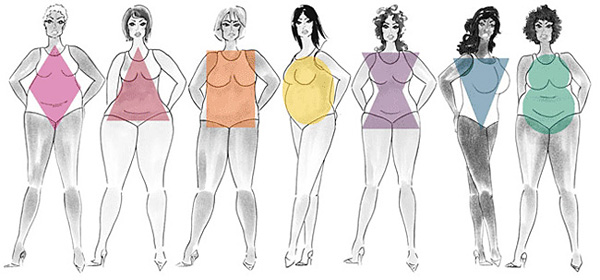 Auditory devices
Auditory = what you hear
 How does what you hear affect the TONE?

Rhythm 
Rhyme
explication
Root Word: Explicate
V. To clarify, to illuminate, to expose

Write an explication that clarifies and exposes the poem’s meaning. 
Give details to demonstrate HOW the author creates that meaning figuratively.
How to Explicate Poetry
Unearthing Meaning
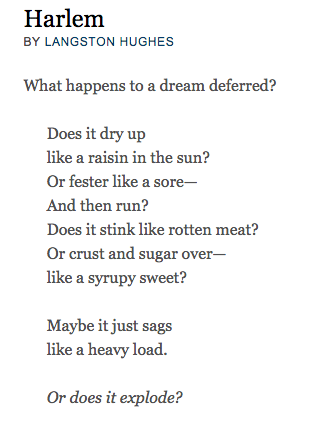 Title:

Patterns:

Auditory:

Cognitive:
Literal:
Figurative:
Rhythm
Pattern of stresses within a sentence.
 Stressed vs. Unstressed
 Foot = number of syllables
 Iambic = unstressed followed by a stressed
 Trochaic = stressed followed by unstressed
 Dactylic =  1 stressed followed by 2 unstressed
 Anapestic = 2 stressed followed by 1 unstressed
Free Verse = no metric and no rhythm 
Blank Verse = metric by no rhythm
 
https://www.youtube.com/watch?v=IhzGjc6qBWQ
 Honors: Part 3 on the Writing Lyrics Post on Weebly
Rhythm
Pattern of stresses within a sentence.
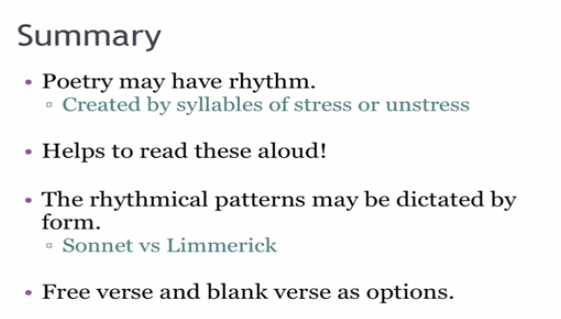 Rhythm "Thinking Out Loud" by Ed Sheeran
(AUDITORY) Rhythm Explication

By looking at the lyrics of ____________________’s song, 
“_____________________, ” the author uses a __________ 
(upbeat, downbeat, slow, fast-paced) rhythm to convey a ___________ 
tone.  This is an important tool in creating a _________ mood, as the audience feels _____________________________________________. In 
Lines, “________________________________________________
_________________________________________________” (_____________artist, _______line), it further expresses the author’s idea that __________________________________________________________________________.
Rhyme
Rhyme https://www.youtube.com/watch?v=gYa36pKCHkQ
 Develop a 4 line rap 
 Flocabulary: Flow Dictionaryhttp://www.flocabulary.com/rap_rhyming_dictionary/ 
 Rap Beat: https://www.youtube.com/watch?v=KZKeH5k4JMU
Rhyme
Rhyme is the the matching sounds of the middle or end of two or more words.

 Balloon + Soon
 Say + 
 Floor + 
 Obsession +
Rhyme
Rhyme Scheme is the pattern of Rhymes in a poem: 
 A B C D E...https://www.youtube.com/watch?v=gYa36pKCHkQ

 Develop a 4 line rap that has an A B A B rhyme 
Flocabulary: Flow Dictionaryhttp://www.flocabulary.com/rap_rhyming_dictionary/ 
Rap Beat: https://www.youtube.com/watch?v=KZKeH5k4JMU
Rhythm & Rhyme Quiz — tmrw)
Annotate Poem + mark rhythm and rhyme
Identify key terms
Answer multiple choice questions about rhythm and rhyme in the poem
Write about rhythm and rhyme and affect on tone

Practice Quiz
Sonnet 130 by William Shakespeare
My mistress' eyes are nothing like the sun;Coral is far more red than her lips' red;If snow be white, why then her breasts are dun;If hairs be wire, black wires grow on her head.I have seen roses demask'd, red and white,But no such roses see I in her cheeks;And in some perfumes in there more delightThan in the breath that from my mistress reeks.I love to hear her speak, yet well I know That music hath a far more pleasing sound;I grant I never saw a goddess go;My mistress, when she walks, treads on the ground;And yet, by heaven, I think my love as rareAs any she belied with false compare.
Bjork on sexism in the music industry by Alanna Vagianos – The Huffington Post
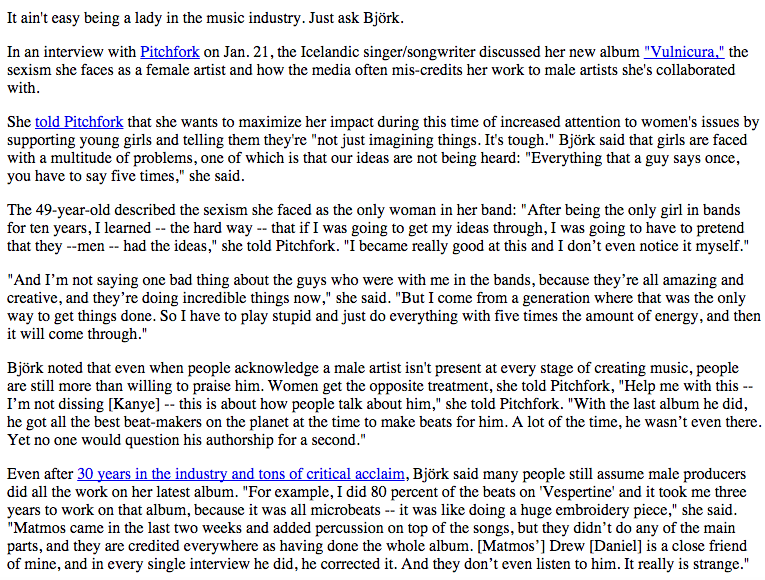 Socratic Seminar Preparation
Directions: 
Annotate and understand (PAPA)
Purpose
Argument
Persona
Audience
 Pick a Quote with a STAR *
Ask a Question: How or why ___________?
PARALLEL STRUCTURE
SENTENCE STRUCTURE






PARALLEL
STRUCTURE
The organization and format of a sentence with multiple .

A sentence is made of a SUBJECT & PREDICATE.
	
	Ms. Vance is awesome because she is.
	(NOUN)	(VERB)  

Using the same format when creating a list. 
	Ms. Vance is awesome because she is hilarious, 		kind and talented. 

	(ALL ADJECTIVES)
PARALLEL STRUCTURE
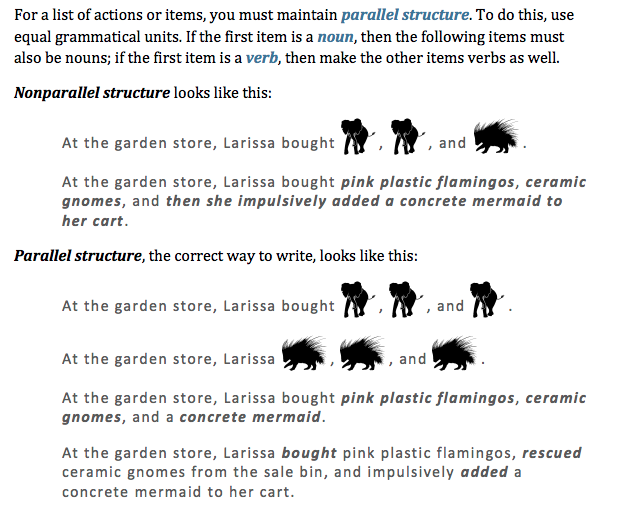 PARALLEL
STRUCTURE
NOTES: PARALLEL STRUCTURE
NOT PARALLEL = mixed adjectives, verbs and nouns.

	Ms. Vance is awesome because she is hilarious, 		makes it rain and goes shopping everyday. 
(NOT ALL ADJECTIVES
PARRALLEL STRUCTURE doesn’t mix tenses or gerunds/participles. 

	GERUND = -ing verbs (running, jumping, singing)
	PARTICIPLE = to verbs (to run, to jump, to sing)
		Past Participle = -ed verbs (ran, jumped, sang)
PARALLEL
STRUCTURE







GERUND
Vs. 
PARTICIPLE
FIXING PARALLEL STRUCTURE
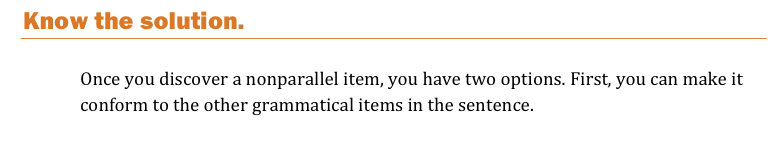 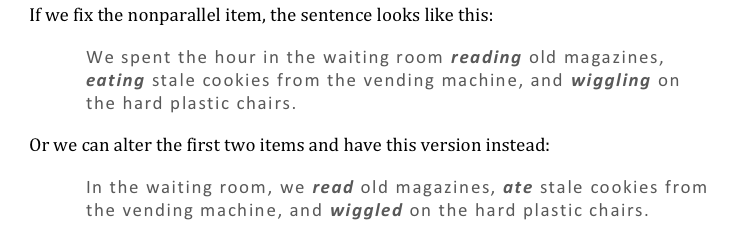 practice
Exercise 3 (finish with your partner)
 Homework: 
Independent Practice: Exercise 1 or 5 (get link on Weebly) and record all answers on a separate piece of paper to turn in. Record # of correct/total. 
 10/20
PARALLEL STRUCTURE Quick check
Record full sentences. 
A bathroom  sink filled with hair, counter surfaces piled with paper and books, and _______ dissuaded Beverly from sharing the apartment with Tina. 

To make his weight class for the wrestling match, Bart slipped diet soda, nibbled carrot sticks and _____. 

The presence of a vampire, a space alien, or _____ will make Noreen reject a movie.
Positive <------TONE------> Negative
Smart
Positive <------TONE------> Negative
Resourceful
Positive <------TONE------> Negative
Wise
Positive <------TONE------> Negative
Intelligent
Positive <------TONE------> Negative
Intellectual
Positive <------TONE------> Negative
Clever
Positive <------TONE------> Negative
Sharp
Positive <------TONE------> Negative
academic
Positive <------TONE------> Negative
Skinny
Positive <------TONE------> Negative
Thin
Positive <------TONE------> Negative
flat
Positive <------TONE------> Negative
toned
Positive <------TONE------> Negative
sickly
Positive <------TONE------> Negative
wiry
Positive <------TONE------> Negative
fit
Positive <------TONE------> Negative
aThletic
Poetic devices
FORM and purpose
COGNITIVE
AUDITORY
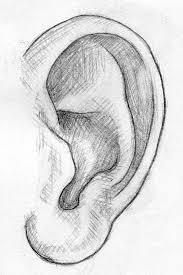 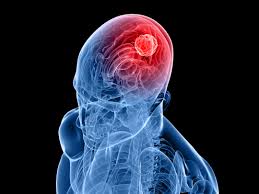 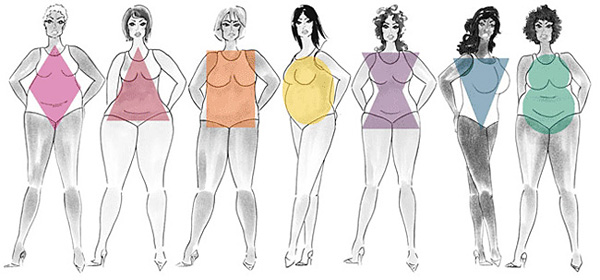 Cognitive: of the mind (meaning)
Connotation 
The idea or feeling created by a word.
Helps understand the author’s feelings. 
Positive ----------TONE--------- Negative
Word Choice (diction): the selection of words

Imagery
Metaphor
House vs. home?
The word “house” connotes the building you live in.
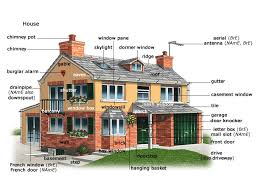 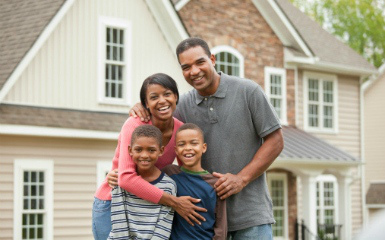 The word “home” connotes the people, safety and memories of family.
Connotation and Tone?
If you feel your relationship is strong and committed, what word would you choose to describe it?
dating someone
talking to someone
boyfriend/girlfriend
significant other
TWISt poetry analysis
Tone: What is the author's tone?

Word Choice: What particular word choice may be indicative of the author's feelings?

Imagery and Detail: Is there any specific imagery or use of detail that indicates the author's attitude or evokes a particular reaction from the reader?

Style: Does the author demonstrate any characteristic style that may help with interpretation?
Cognitive Poetic Devices (Figurative Language)
Auditory Poetic Devices (Rhyme/Rhythm)

Theme: What theme does the author present in the passage or poem?
TWIST
Connotation Practice
Those who are lonely and detached live in a house. Those who live with loved ones live in a home. 
A mother and father have procreated. A ___ and ___ are loving parents. 
Pushy salespeople are to be avoided. _____ salespeople make a lot of money. 
I’m sick and tired of listening to politicians, but give me a good ____ any day of the week. He/She will get things done.
Same Love Connotation
What is the tone of this passage? Write an explication and provide evidence for words and lines that support. 

Collaborative: Choose another artist and write 4-6 lines, sharing the same idea and connotation as “Same Love,” with a new set of word choice. 
Example: Same Love vs. Born This Way
Write your new artist and your lyrics on a powerpoint to share
Highlight new word choice. 

Individual: Develop a Poetic Word Lists of key words you find meaningful. You may use thesaurus.com on your phone. Record in your Journal.
Connotation Explication
Looking at the lyrics of ____________________’s song, “____________________, ” the author uses _________ connotations to convey a ___________ tone.  This is an important tool in creating a ____________ mood, as the audience feels ___________ _____________________________________________. The artist uses words such as _____________ and ____________ to connote the idea that _____________________________________________________ __________________________________________________________. The lyrics, “______________________________________________ ____________________________________________” (___________)show ____________________________________________________.
TOPIC				        OPINION		                                     REASONSEx: People with disadvantages	   must persevere through hardships           in order to be victorious. __________________________    ________________________________   ___________________________
TOPIC				        OPINION		                                     REASONSEx: People with disadvantages	   must persevere through hardships           in order to be victorious. __________________________    ________________________________   ___________________________
TOPIC				        OPINION		                                     REASONSEx: People with disadvantages	   must persevere through hardships           in order to be victorious. __________________________    ________________________________   ___________________________
TOPIC				        OPINION		                                     REASONSEx: People with disadvantages	   must persevere through hardships           in order to be victorious. __________________________    ________________________________   ___________________________
TOPIC				        OPINION		                                     REASONSEx: People with disadvantages	   must persevere through hardships           in order to be victorious. __________________________    ________________________________   ___________________________
THESIS statement is 1 sentence defining the main argument of the body of writing.
GENREAlternative / Country / Indie / Rock / Pop / R&B Hip Hop / Rap  / Other _______________
GENREAlternative / Country / Indie / Rock / Pop / R&B Hip Hop / Rap  / Other _______________
GENREAlternative / Country / Indie / Rock / Pop / R&B Hip Hop / Rap  / Other _______________
GENREAlternative / Country / Indie / Rock / Pop / R&B Hip Hop / Rap  / Other _______________
GENREAlternative / Country / Indie / Rock / Pop / R&B Hip Hop / Rap  / Other _______________
Imagery
The pictures and images the writer creates in the mind of the reader. 
Draws the five senses out: 
taste
touch 
smell
hear
see

Dreams Deferred: 
https://www.youtube.com/watch?v=QrfLQpN2gZs
“The Show Must Go On” –Lupe
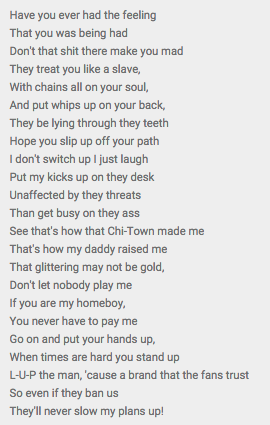 What Image does he present?


What is saying about his topic?


What’s his tone?


What’s the message?
Structure of Lyrics
Lyric poetry is a form of poetry which expresses personal emotions or feelings, typically spoken in the first person. 

file://localhost/Users/reyannavance/Dropbox/Vance DVD/ELA 9 & Composition/Projects/Setlist/Song Writing Tips.pptx
Lyric Topics
Purpose: Construct a positive message to model for record labels.
Audience: Record label of choice
Popular topics of songs today + message it sends:
Leadership Wall
Chels/Lanna/Sam
5-6 categories
Rotation Calendar
Website
Layla/Dani/Chey
Select 4 categories
Assign new content
V-Day Memes
Stef/Hannah/Lucas/Sebast
Last year reflection
Designs (12-15)
Marketing Plan
Raffle
Charisse/Jewel/Layla
What? Why? 2/13 Friday
Marketing plan
Advisory Wall
Jenni/India/Jono
Jennifer.lopez5438@gmail.com
Display sign
Student highlight
Group highlight
Pics
Leadership Projects

Share out progress in 30 minutes
Lyric Structure \Title _____________________________ Track _________________ Artist ________________
Lyric Structure \Title _____________________________ Track _________________ Artist ________________
Character _____________________________
Plot:
IMAGERY
Pictures that are symbolic to me
Words List
Powerful words
Industry Groups
9:55
9:45
9:35
9:25
Pop
James
Jessie
Remarie
Sierra
Rachel Seg.
Rock
Aaron
Nic
Alfonso
Arturo
Shayna
Rap/Hip Hop
Azali
Krystin
Makayla
Tiana
Rap/Hip Hop Lorenzo
Rachel Sp. Tatyana
Austin
10:05
10:25
10:15
Indie
Jordin
Stephanie
Rachelle
Leiny
Steven
Alternative
Taylor
Melissa
Marta
Karen
Reed
Rap/Hip Hop
Vincent
Cynthia
Emily
Zionne
Industry Groups
2:05
1:35
1:55
1:45
Pop
Daisy G
Casey
Brittaney
Stephany
Rap/Hip Hop
Kaitlin
David
Hilario
Jose
Alternative/Indie
Cathy
Ana
Jackie
Melanie
Rap/Hip Hop:  Brian
Karina
Ariana
Mariana
Melissa
2:15
2:25
2:35
2:45
Alternative
Diana
Samantha
Cristina
Alternative
Valerie M
Jannelli
Fernando
Daisy V
Alternative/Indie
Jacob
Danitza
Joselyn
Valerie G
Rap/Hip Hop
Jasmin
Jannely 
Kimberly
Moises
Artist: _____________________________ Editor:__________________________

Imagery Feedback
Artist: _____________________________ Editor:__________________________

Connotation Feedback

Artist Directions: Highlight 3 words that you feel need to be more powerful. Underline 3 words that you feel are powerful.
Record Label Research
Prompt: Based on research your group conducts, write a letter to a record label in your genre that advocates for positive lyrics. Relate to the record label and build credibility by sharing your inspiration and your lyrics as examples.
 
Please see your Group Rubric. 
Google Doc Group Research

*There will be a collaborative peer-grade based on the quality of your contributions accountability.
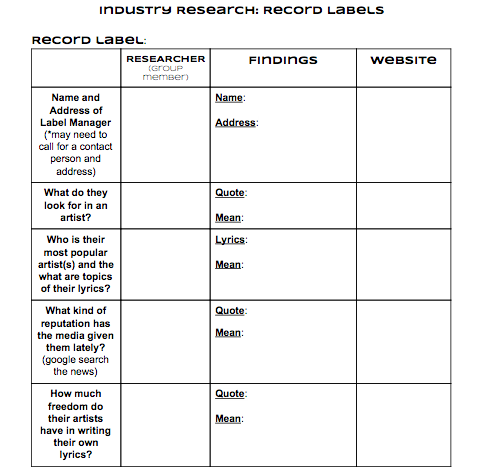 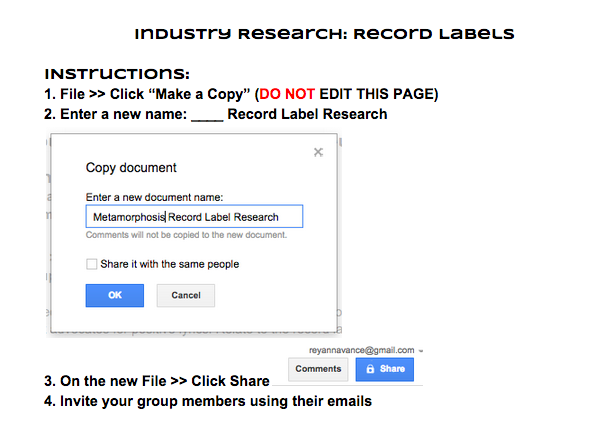 Present Letter Pitch
All group members must speak
Present Google Doc or PowerPoint
Share 2 interesting pieces of research about your record label
Your Argument: the “angle” you will take with your letter
I.E. You are a company that values artistic freedom. Sign on people that will use that to change the world.
Announcements
STUDIO signups during Collaborative Conference. 

QUIZ Next Tues: study connotation/imagery paragraphs
Opportunity to re-do rhyme/rhythm paragraph to recover mastery grade
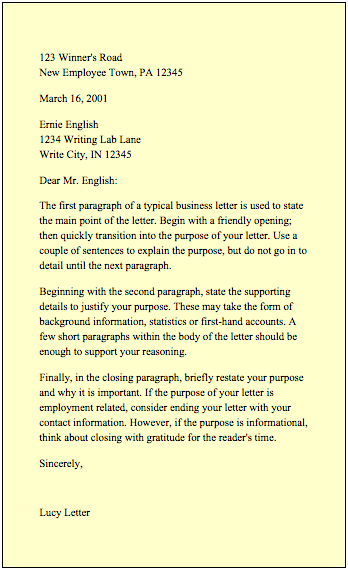 1) Sender’s Address
Purdue Owl: Letter Format
2) Date
3) Recipient’s Address
4) Greetings
5) Body
Include how and when they should contact you in the last line.
6) Salutation
Sender’s Name								Letter format 
Ms. Vance’s English 9 & Composition
12501 S Isis Ave.
Hawthorne, CA 90250

Date

Recipient’s address

Dear ________________ (manager’s name or “To whom it may concern”),

Paragraph 1: Persona  					___________________
Introduce yourselves.
“We are students from Da Vinci Design”
“For the last __ weeks, we have been researching/investigating…” 
Moment that creates relationship, credibility and persona.
“One group member described the moment she…”
“She forever remembers the feeling of... “
Paragraph 2: Audience					___________________
Relate to Record Label (similarities/what inspires you about their music)
“We were drawn to your record label because of your…”
“We appreciate your…”
Paragraph 3: Argument					___________________
Advocate for positive lyrics
“We encourage you to…”
Paragraph 4: Evidence					___________________
Prove there are artist who have positive lyrics and are successful (b record sales or evidence of popularity) OR prove negative messages hurt their business
“We look to ____ as a model for positive music, as he/she…”
“Although his/her music does not focus on sex, drugs or crime, they still sell ___ records a year. This means… “
Paragraph 5: Purpose					___________________
Share your desire for positive message and suggest your lyrics as examples.
“We urge you to join us in…”
“We have attached our own lyrics to demonstrate…”

Sincerely, 
	[leave space for handwritten signatures]
Group Member 1
Group Member 2 ...
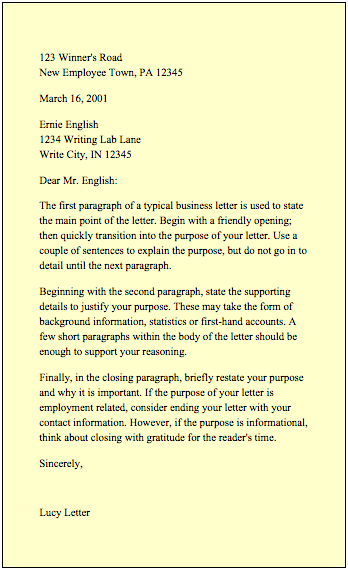 THE SETLIST
Driving Question: How can we positively affect the music industry?

Prompt: Based on the research your group conducts, write a letter to a record label in your genre that advocates for positive messages in lyrics. Relate to the record label and build credibility by sharing your inspiration and your lyrics as examples of positive music.
1) _____________
2) _____________
3) _____________
4) _____________
5) _____________
6) _____________
Lyrics Explication
Prompt: Write an explication of your own lyrics. Introduce your lyrics with a an explanation of the message, purpose, audience and developed tone. Then, explicate the lyrics in the body by analyzing three of the following poetic devices: rhyme, rhythm, connotation of 2 words, or 1 example of imagery. Conclude by summarizing your tone and the message you intend to send. Free from error and employs academic language.









 Introduction
Title and topic:
Message of your song: 
Purpose of your song: 
Thesis: By looking at the lyrics of “ __________________” it is evident that the __________ tone of my song is created through the _______, _______, and ______ (3 selected poetic device)s in order to develop the idea that __________________________ ________________________________________________________________________________________________________.

Explication 1: Rhyme/Rhythm/Connotation of 2 words/or Imagery
Topic Sentence:
Say (lyrical quote)
Mean:
Matter:
Transition:
Pre-Think
Choose (check) 3 of the following to use to explicate your lyrics:
☐ rhyme	☐ rhythm	☐ connotation of 2 words		☐  1 example of imagery


Message of my song:


Tone of my song (How I Feel About My Topic):
III.      Explication 2: Rhyme/Rhythm/Connotation of 2 words/or Imagery
Topic Sentence:
Say (lyrical quote)
Mean:
Matter:
Transition: 

Explication 3: Rhyme/Rhythm/Connotation of 2 words/or Imagery
Topic Sentence:
Say (lyrical quote)
Mean:
Matter:
Transition: 

Conclusion
Summarize 3 body paragraphs points
Summarize tone created
Summarize the message your song sengs
Call to Action: what do you want from your audience
Lyrics Explication
Prompt: Write an explication of your own lyrics. Introduce your lyrics with a an explanation of the message, purpose, audience and developed tone. Then, explicate the lyrics in the body by analyzing three of the following poetic devices: rhyme, rhythm, connotation of 2 words, or 1 example of imagery. Conclude by summarizing your tone and the message you intend to send. Free from error and employs academic language.









 Introduction
Title and topic: The song titled, “ __________________,” addresses the issue of ________________________________________.
Message of your song: The song’s message encourages the audience to ______________________________________________.
Purpose of your song: The song is intended to __________________________________________________________________.
Thesis: By looking at the lyrics of “ __________________” it is evident that the __________ tone of my song is created through the _______, _______, and ______ (3 selected poetic device)s in order to develop the idea that __________________________ ________________________________________________________________________________________________________.

Explication 1: Rhyme
Topic Sentence: The rhyme of this song creates the ___________ tone by _____________________________________________.
Say (lyrical quote): The lines, “ _______________________________________” use rhyme to convey ______________________.
Mean: This means the audience feels __________________________________________________________________________. 
Matter: The rhyme scheme, _________________________, helps the audience understand the idea that ___________________.
Transition: The rhyme develops the tone of this song, in addition to the connotation of the word choice.
Pre-Think
Choose (check) 3 of the following to use to explicate your lyrics:
☐ rhyme	☐ rhythm	☐ connotation of 2 words		☐  1 example of imagery


Message of my song:


Tone of my song (How I Feel About My Topic):
Explication 2: Connotation 
Topic Sentence: The word choice of  the lyrics, “___________,” have a ___________ connotation which add to the _______ tone.
Say (lyrical quote): For example, the words “_________” and  “__________” connote the feeling/idea of ___________________.
Mean: This means that the lyrics express the feeling of ____________________________________________________________.
Matter: The connotation of words reveal the meaning of the poem: _________________________________________________.
Transition: The word choice is another poetic device that creates the _________________ tone of the poem.

Conclusion
Summarize 2 body paragraphs points: The rhyme and connotation of words develop the ____________ tone of these lyrics. 
Summarize tone created: The tones reveals the feeling ___________________________________________________________.
Summarize the message your song: It’s message is to _____________________________________________________________.
Call to Action: As an audience, this song should __________________________________________________________________.
Recording
Play your music on your phone
Record on SoundCloud and upload.